GOD STEPS INTO OUR MESS
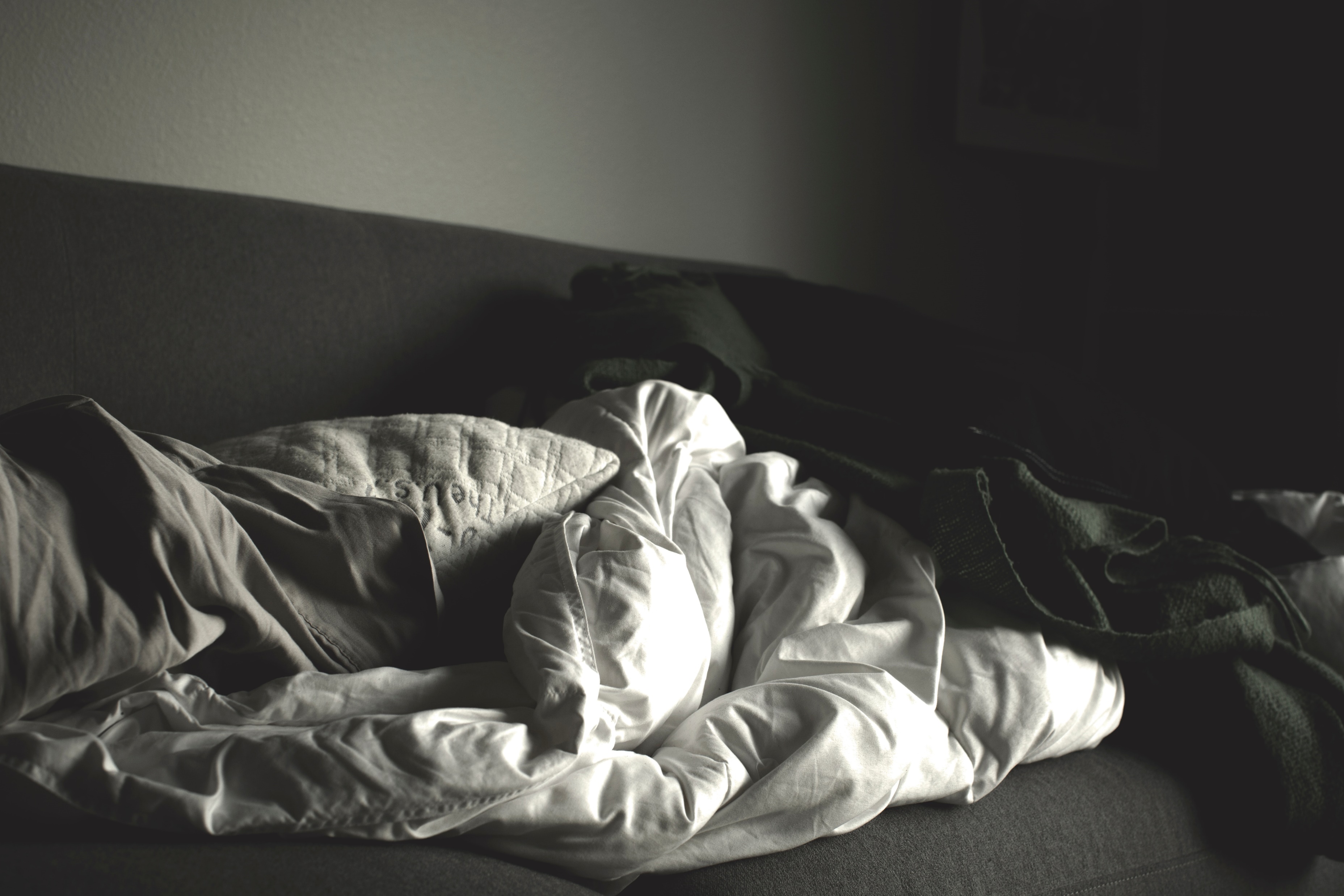 IMAGINE
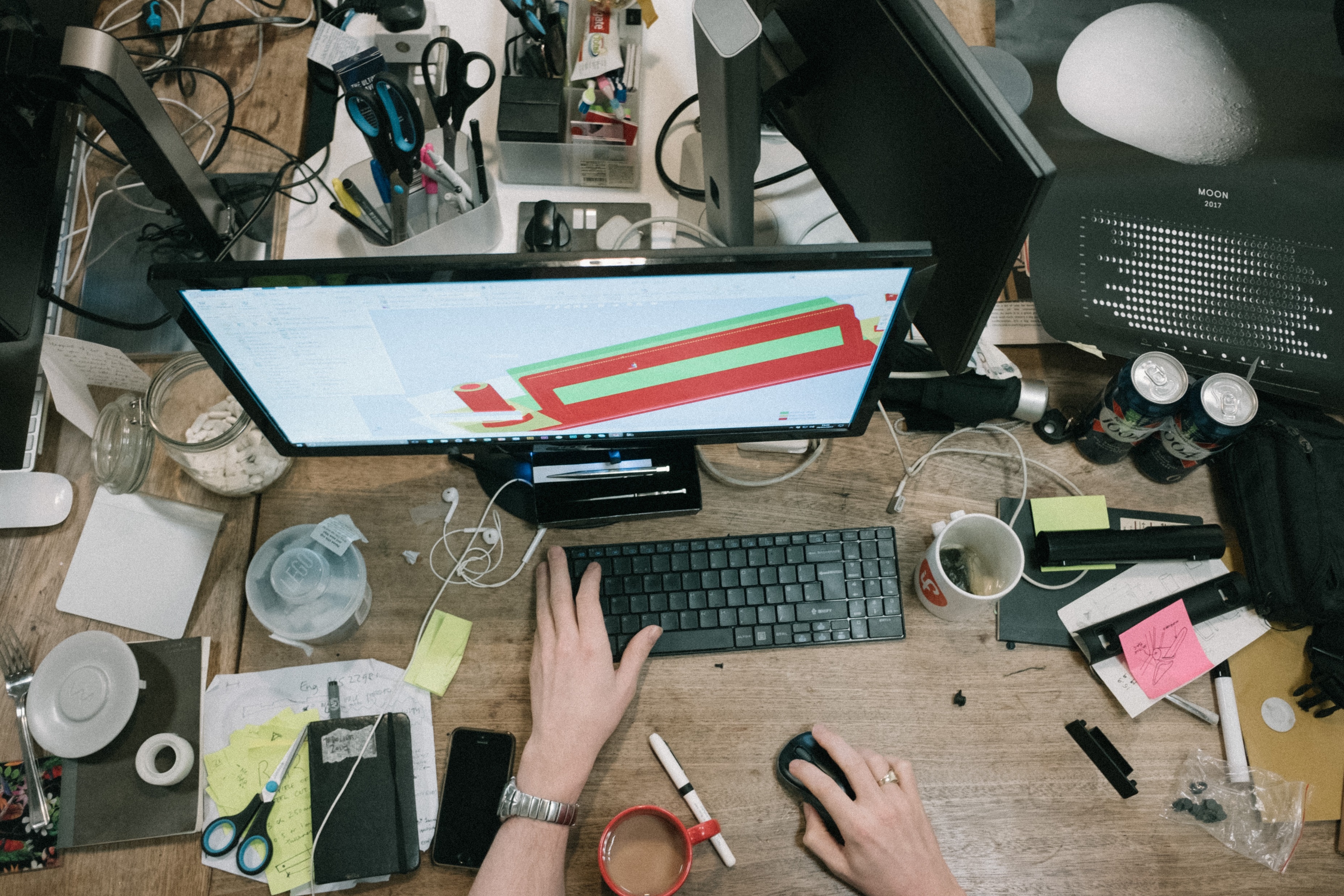 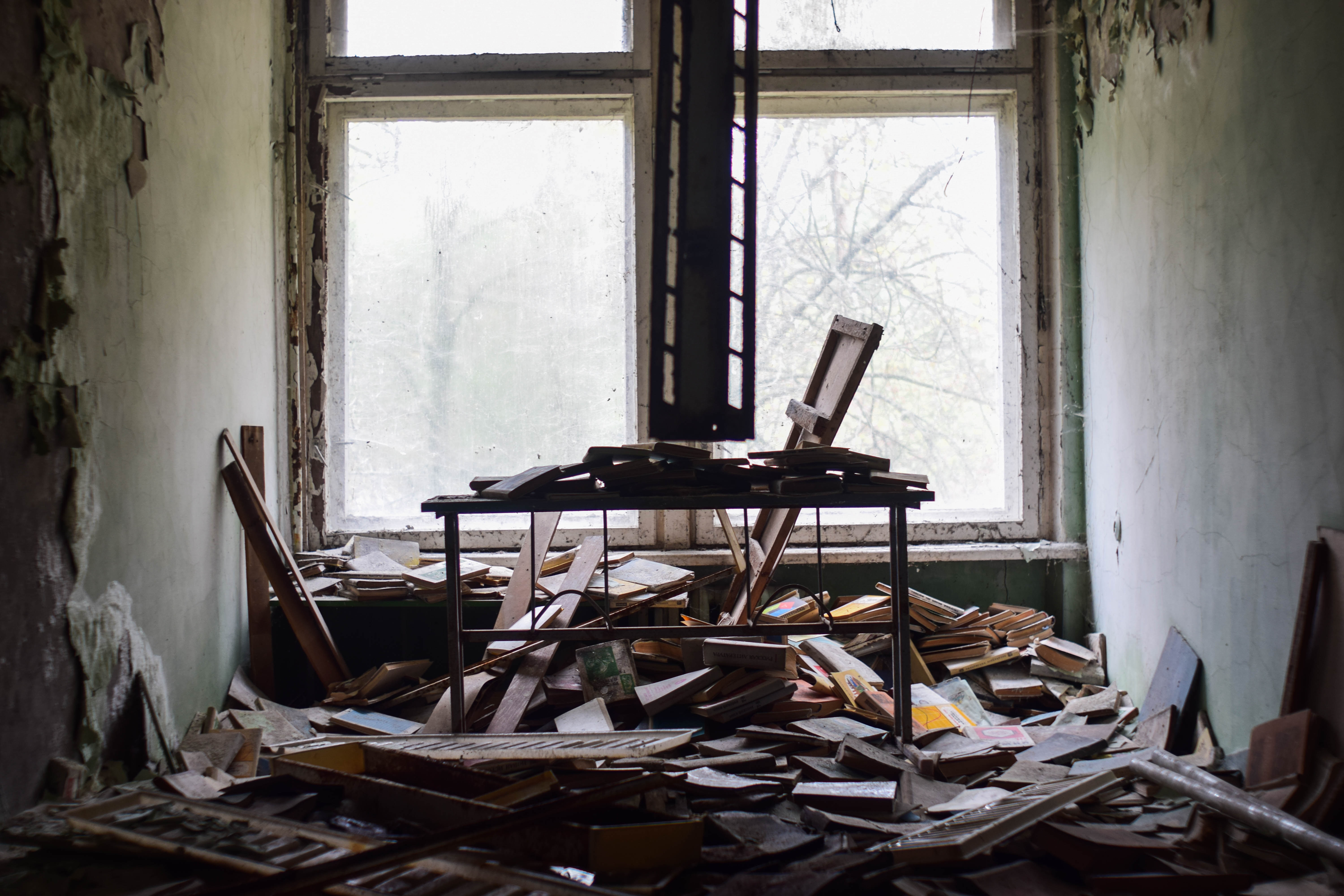 Suffering - Our Unhappy Reality
Regrets		     
						         Broken relationships

 Unhappy families 		          	
							Difficult situations 

			Painful experiences
Where Did It All Begin?
Adam and Eve
Rejected God’s love
Hardship and pain entered in
All creation was affected
	Romans 8:22a (NIV) We know that the 	whole creation has been groaning as in the 	pains of childbirth right up to the present 	time.
The Effects of Suffering
Eats away our joy and peace
Brings us down
Makes us exhausted ALL THE TIME
A.S.K.
Admit the truth
Seek help 
Know there is hope
God made you – He loves you and created you with great purpose.
God in His great love for us, does not leave us alone when we suffer.
Emmanuel – God With Us
Phil 2:7-8a MSG When the time came, he set aside the privileges of deity and took on the status of a slave, became human! Having become human, he stayed human. It was an incredibly humbling process. He didn’t claim special privileges.
What is the mess you’re in?
In the midst of our mess…
God our Father gives us hope 
Hope that we will see better days
Hope that God will fight our battles for us